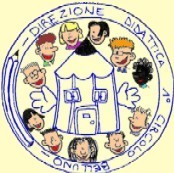 Centro Territoriale per l’Integrazione
(AREA HANDICAP / DISAGIO)
PROGETTO
“COMINCIO BENE LA SCUOLA  2”
A.S. 2013/14
in collaborazione con
ULSS 1 – UU.OO. NEUROPSICHIATRIA INFANTILE 
di BELLUNO e di AGORDO
Belluno, 11 ottobre 2013
OBIETTIVI
conoscenze aggiornate e complete sull’evoluzione delle varie fasi dell’apprendimento della lettura e della scrittura (mappature fonologiche e delle complessità ortografiche)
consapevolezza nell’individuazione di difficoltà negli alunni attraverso momenti di scambio/confronto insegnante-logopedista (attenzione ai bb. in difficoltà in cl.1^)
supporto specialistico agli insegnanti nella valutazione dell’apprendimento della letto-scrittura e nella costruzione di percorsi didattici mirati
ORGANIZZAZIONE PROGETTUALE
L’insegnante 	
L’insegnante è il destinatario principale del progetto 
ha il compito di partecipare alla formazione, 
attuare le metodologie proposte, 
seguire le indicazioni tecniche date dalla logopedista
correggere* le prove di dettato. 
L’insegnante è, comunque, l’esperto di didattica e responsabile del processo di insegnamento/apprendimento. 

*La correzione: 
giorni successivi alla somministrazione delle prove 
attuata dagli insegnanti
uno scambio tra i docenti, maggior obiettività 
protocolli dei bambini anonimi, contrassegnati dal numero di registro di classe.
Il Referente del Progetto 

coordinamento del progetto nel proprio Istituto, 
partecipazione alla formazione iniziale e agli incontri previsti, 
organizzazione delle giornate e gli orari della somministrazione delle prove, 
somministrazione* delle prove stesse in tutte le classi del proprio istituto
raccolta dei dati dei risultati delle prove. 

*La somministrazione: 
 un unico somministratore limiterà quelle variabili fisiologiche insite nella somministrazione stessa. 
entro le prime due ore di lezione (entro la ricreazione).
La logopedista
È esperta del processo di acquisizione della letto-scrittura, di supporto alle scelte dei docenti 
È presente agli incontri con i docenti offrendo consulenza relativamente alle valutazioni delle prove e alle scelte didattiche e metodologiche
LE SCUOLE E LA LOGOPEDISTA DI RIFERIMENTO
RIFERIMENTI CTI 
Katia Barattin  kbarattin@interfree.it
Moira Bortoluzzi  moira.bortoluzzi@istruzione.it
Cristina De Cal cristinadecal@yahoo.it
ATTESTATO DI PARTECIPAZIONE

Verrà rilasciato con frequenza di 4/5 delle ore